Analýza potřebnosti rozvoje sociálních služeb v Brně pro osoby se zdravotním postiženímDílčí odborná studie pro tvorbu 5. Komunitního plánu sociálních služeb města Brna
Masarykova univerzita, Fakulta sociálních studií, Joštova 10, 602 00 Brno
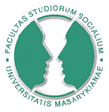 Zadavatel:
Statutární město Brno se sídlem v Brně, Dominikánské nám. 196/1, 602 00
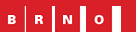 Cílová skupina osob z PAS
Charakteristika: Poruchy autistického spektra (dále jen PAS) – Autismus
Subkategorie ve výzkumu: lidé s nízkofunkční poruchou autistického spektra, lidé s vysokofunkční poruchou autistického spektra a lidé s Aspergerovým syndromem. 
Cílová skupina byla charakterizována jako nehomogenní soubor:
s různou mírou a hloubkou postižení
s různou mírou potřeby podpory v celé škále služeb
Zjištěna absence relevantních statistických dat o zastoupení osob s PAS ve zkoumané lokalitě (městě Brně).
 Je možné vycházet jen z  poměrového přepočtu prevalence k celkové populaci (1:68). Na základě výše uvedeného je možné uvést jen hrubý odhad počtu osob s PAS žijících na území města Brna. 
Lze tedy předpokládat zastoupení v populaci zkoumaného regionu (Brno) v počtu až 5 545 osob s PAS.
Vybrané výsledky výzkumu Zjištění možností uspokojování potřeb uživatelů a jejich neformálních  pečovatelů
Vysoká finanční náročnost současně nabízených služeb pro uživatele (i s finanční spoluúčastí ) v rozsahu pociťované potřeby.
Pociťovaná absence či nízká nabídka služeb pro  osoby s PAS v celém rozsahu spektra.
Pociťovaná potřeba trvalosti a dostupnosti konzistentní kvality služeb (osobní asistence, respitní služby, chráněné bydlení, sociální rehabilitace, sociálně aktivizační služby, poradenství). 
Dlouhodobě neuspokojené potřeby mají za následek vznik krizových situací a potřebnost následných terapeutických intervencí pro osoby s  PAS a jejich neformální pečovatele. 
Nedostupné terapeutické intervence specializované pro osoby s PAS (např. ABA, KBT aj.).
Potřebnost stacionářů specializovaných na menší skupinu osob s PAS s dostatečně proškolenými zaměstnanci a dlouhodobě kvalifikovanými osobními asistenty (omezení fluktuace). 

Obtížná dostupnost respitní služby pro neformální pečovatele (nejvíce a akutně u pečujících o osoby s těžší formou symptomaticky – NFA se souběžným přidruženým postižením).

Potřeba posílení dostupnosti terénních služeb typu osobní asistence a dalších pro zvýšení zastoupení tzv. sdílené péče jako prevence vyhoření pečujících osob.
 
Včasnost specializovaného odborného poradenství k PAS a přidružovanému kombinovanému postižení (v jednotlivých životních etapách osob s PAS za účasti multidisciplinárního týmu).

Uživatelé služeb i jejich poskytovatelé se shodují v potřebě výrazné individualizace a specializace podpory s ohledem na míru a hloubku postižení PAS.
Zjištění  u poskytovatelů sociálních služeb pro osoby s PAS
Kvalitu  služby snižuje:
Častá fluktuace zaměstnanců vzhledem k vysoké náročnosti práce.
Trvalý nedostatek zaměstnanců v terénních službách.
Zapojení nedostatečně kvalifikovaných a ohodnocených osobních asistentů s častou fluktuací.
Rozšíření služby nově pro osoby s PAS bez zohlednění odpovídající strategie reflektující nejnovější poznatky o diagnóze PAS.
Nedostatečná spolupráce multioborových kmenových či externích expertů (psycholog, speciální pedagog, sociální pracovník, lékař aj.) u klientů sociální služby. 

Výzva:  Dynamika počtu nově diagnostikovaných dětí až v průběhu školní docházky, častý výskyt stanovení diagnózy PAS až v dospělosti, případně dlouhé čekací lhůty na stanovení diagnózy.
Doporučení
Sběr a analýza statistických údajů o počtu osob s PAS v městě Brně. 

Razantní zvýšení dostupnosti služeb (respitní služba, chráněné bydlení, sociální rehabilitace, domovy pro osoby se zdravotním postižením specializující se na osoby s PAS v dospělém a seniorském věku a sociálně aktivizační služby).

Město a kraj by mělo nově podpořit rozšíření či vznik nových služeb pro osoby s PAS dle pociťovaných potřeb (především nejvíce pro dospívající, dospělé a seniory s PAS).
Komplexní, celostní, přístup k rodině. 

Kladení prvotního důrazu na prevenci.

Důrazu na specializaci služeb na osoby s PAS dle jejich věku, hloubky a typu postižení.

Potřeba informovanosti rodin a mezirezortní spolupráce při jejich podpoře. 

Potřeba včasné intervence.
Děkujeme za pozornost
Zdeňka Dohnalová, Pavel Sochor
Katedra sociální politiky a sociální práce
FSS MU Brno